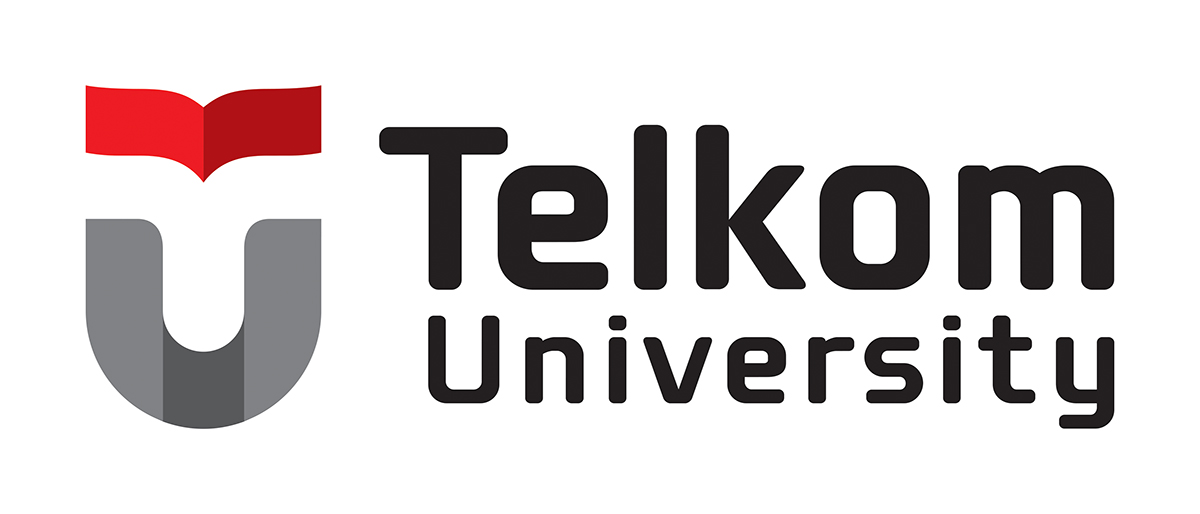 DPH3A4
Pemrograman Perangkat bergerak 
Dosen: RBD
Hanya untuk kepentingan pengajaran di D3 Manajemen Informatika, Fakultas Ilmu Terapan Semester Gasal 2018-2019
Daftar Materi
Resources
Activity
Layout
Style
Alert
Navigasi (2x)
List
Shared Preferences
SQLite
Jaringan/Akses HTTP
Daftar Penilaian
Assessment 1: 30%
Assessment 2: 30%
Assessment 3: 30%
Tugas: 10%
Sumber: https://developer.android.com/
Minggu 2: Activity
Manifest, Activity & Action
Oleh: <pramukoaji@tass.telkomuniversity.ac.id>
Materi: Activity
Definisi
Lifecycle Activity
Intent
Extra
Activity
Activity adalah satu hal yang dapat dilakukan pengguna.
Secara nyata, satu activity biasanya berwujud satu layar GUI.
Activity dapat membuatkan window untuk pengguna melalui metode setContentView(View).
Window dapat full screen maupun tidak.
Metode yang biasanya diimplementasikan:
onCreate(Bundle)
onPause()
Siklus Hidup Activity
Sebuah activity memiliki siklus hidup 
Siklus hidup (Lifecycle) dari activity dapat dilihat dari method yang dimiliki
Lifecycle callbacks dapat menjamin sebuah aplikasi terhindar dari
Aplikasi crash jika user menerima panggilan telepon atau berganti ke app lain.
Menggunakan system resources yang “berharga” ketika user tidak aktif menggunakannya (pemborosan valuable resources).
Kehilangan progress dari aktivitas user ketika keluar aplikasi sesaat.
Aplikasi crash atau kehilangan progress ketika berganti orientasi layar telepon.
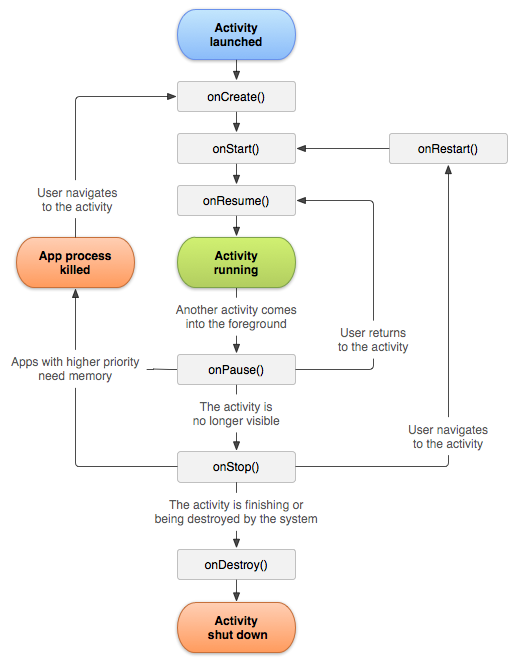 LifeCycle 
Activity
Intent & Extra
Intents: Kerangka kerja untuk pengoperan pesan antar-aplikasi. Dengan intent, Anda dapat memancarkan pesan ke seluruh sistem atau ke activity/service tertentu.
Intent adalah abstraksi dari operasi yang akan dilakukan. Dapat digunakan dengan:
startActivity() untuk meluncurkan activity
BroadcastIntent() untuk mengirimkan ke setiap BroadcastReceiver yang tertarik
startService(Intent) atau bindService(Intent, ServiceConnection, int) untuk berkomunikasi dengan Service.
Struktur intent: action dan data
Pada saat meluncurkan activity, Intent dapat membawa data berupa Extra
Intent terdiri dari: intent implisit & intent explisit
Manifest
Materi ManiFest
Definisi
Fungsi
Activity & Intent Filter
Manifest
Setiap proyek Android memiliki file manifest bernama AndroidManifest.xml
Manifest ini menentukan struktur dan metadata aplikasi beserta komponen-komponennya
Hal-hal yang dicakup manifest di antaranya:
Activities, Service, Content Provider, Broadcast Receiver, Intent Filter, Permission
Ikon, tema, pengaturan security, unit test
Tag Application Manifest
Application
Activity
Service
Provider
Receiver
Uses-permission
Permission
Instrumentation
<?xml version="1.0" encoding="utf-8"?>
<manifest xmlns:android="http://schemas.android.com/apk/res/android"
      package="com.androidbook.simplealtresources"
      android:versionCode="1"
      android:versionName="1.0">
    <application android:icon="@drawable/icon"
     android:label="@string/app_name" android:debuggable="true">
        <activity android:name=".SimpleAltResourcesActivity"
                  android:label="@string/app_name">
            <intent-filter>
                <action android:name="android.intent.action.MAIN" />
                <category android:name="android.intent.category.LAUNCHER" />
            </intent-filter>
        </activity>
    </application>
    <uses-sdk android:minSdkVersion="3" />
</manifest>
Contoh File Manifest.xml
Tag Yang perlu diperhatikan
Application
Activity
Intent Filter
Action/EVENT
Action
Definisi
Penambahan Aksi:
onClick
Anonymous Class
Implements OnClickListener
Contoh onClick
public class MainActivity extends AppCompatActivity {

    @Override
    protected void onCreate(Bundle savedInstanceState) {
        super.onCreate(savedInstanceState);
        setContentView(R.layout.activity_main);
    }
    public void aksiTombol(View view){
        Toast.makeText(MainActivity.this,"Tampilkan",Toast.LENGTH_SHORT).show();
    }
}
<?xml version="1.0" encoding="utf-8"?>
……
    <Button
        android:id="@+id/button"
        android:onClick="aksiTombol"
        android:layout_width="match_parent"
        android:layout_height="wrap_content"
        android:text="Tombol" />
……
Pastikan nama method di Activity sama dengan penulisan onClick di XML layout
Contoh Anonymous Class
public class MainActivity extends AppCompatActivity {
    @Override
    protected void onCreate(Bundle savedInstanceState) {
        super.onCreate(savedInstanceState);
        setContentView(R.layout.activity_main);

        final Button button = findViewById(R.id.button);
        button.setOnClickListener(new View.OnClickListener() {
            @Override
            public void onClick(View v) {
                   Toast.makeText(MainActivity.this,”Tampilkan”,Toast.LENGTH_SHORT).show();
            }
        });
    }
}
Contoh Implements onClickListener
public class MainActivity extends AppCompatActivity implements View.OnClickListener{
    @Override
    protected void onCreate(Bundle savedInstanceState) {
        super.onCreate(savedInstanceState);
        setContentView(R.layout.activity_main);
        tombolCari = findViewById(R.id.tombol_cari);
        tombolCari.setOnClickListener(this);
    }

    @Override
    public void onClick(View v) {
        if(v.getId()==R.id.tombol_cari){
            Toast.makeText(this,”Tampilkan”,Toast.LENGTH_SHORT).show();
        }
    }
}
Event Pada Tombol Fisik
Sistem akan mengirimkan setiap KeyEvent ke callback terkait dalam activity/view yang sedang terfokus.
Metode callback tersebut adalah:
Untuk tekanan tombol fisik: onKeyUp(), onKeyDown(), onLongKeyPress()
Untuk trackball dan touch screen: onTrackballEvent(), onTouchEvent()
Untuk perubahan state fokus: onFocusChanged()
Dengan mengkonsumsi event (return True) dalam metode-metode di atas, event ini tidak akan diteruskan ke komponen lain.
Daftar Kunci Fisik
Elemen GUI Android
Contoh Menggunakan RadioButton
……
radioGroup = view.findViewById(R.id.radiogroup); 
rb = view.findViewById(radioGroup.getCheckedRadioButtonId());
rb_en = view.findViewById(R.id.rb_en);
rb_in = view.findViewById(R.id.rb_in);
if (rb.getId() == R.id.rb_en) {
   Toast.makeText(getActivity(), “rb_en terpilih", Toast.LENGTH_SHORT).show();
} else {
   Toast.makeText(getActivity(), “rb_in terpilih", Toast.LENGTH_SHORT).show();
}
……
Contoh Menggunakan EditText
……
EditText et_nama = findViewById(R.id.et_nama);
String x = et_nama.getText().toString()
……
Contoh menggunakan spinner
……
    @Override
    public void onClick(View v) {
        if(v.getId()==R.id.button){
            Spinner spinner = findViewById(R.id.spinner);
            String x = spinner.getSelectedItem().toString();
            Toast.makeText(this,"Terpilih: "+x,Toast.LENGTH_LONG).show();
        }
    }
……
Latihan
Latihan
Buatlah sebuah aplikasi seperti yang dicontohkan:
Cara menambahkan aksi tidak ditentukan
Menggunakan multi language application